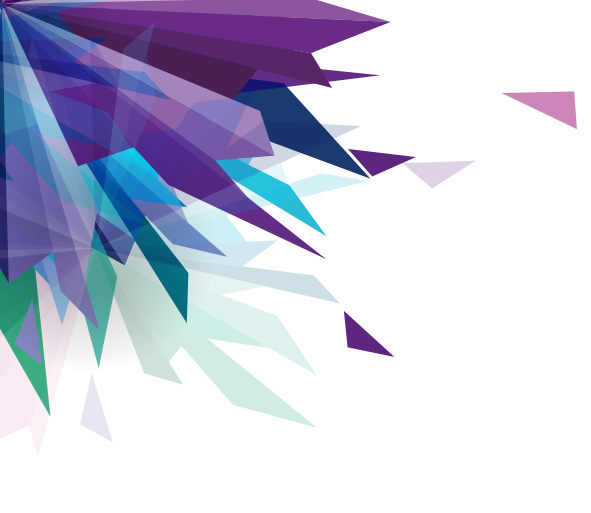 Welcome to A Level Psychology
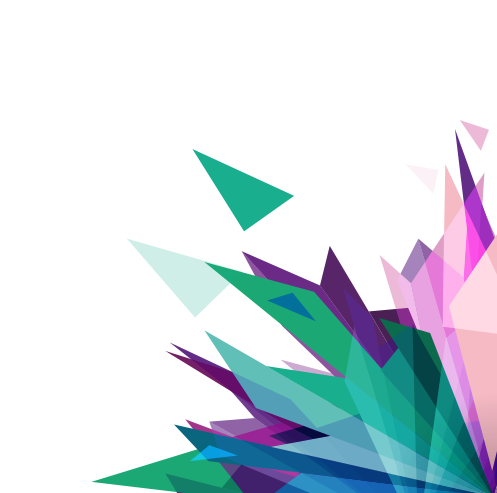 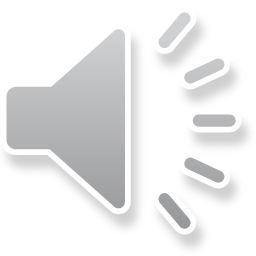 INTRODUCTION TO PSYCHOLOGY
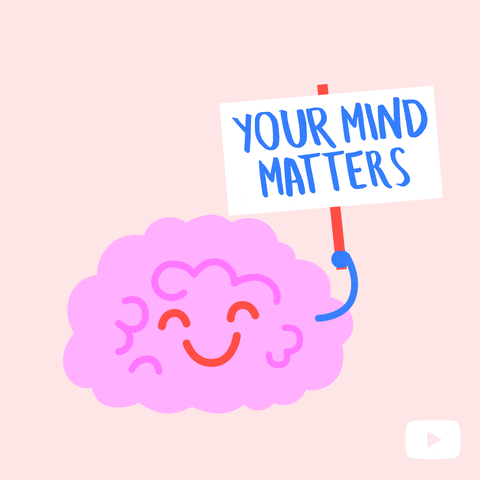 WHAT IS THE DEFINITION OF PSYCHOLOGY?
Psychology is the scientific study of the human mind and behaviour.
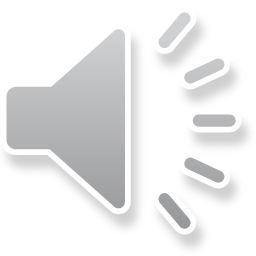 Assessments
Paper 1

Social influence
Attachment
Memory
Psychopathology



2 hours
33% of the final grade
Paper 2

Research Methods
Biopsychology
Approaches



2 hours
33% of the final grade
Paper 3

Issues and debates in Psychology
Gender
Schizophrenia
Forensic Psychology

2 hours
33% of the final grade
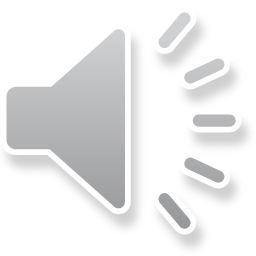 Entry requirements
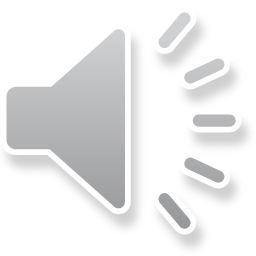 ACTIVITY (10 MINUTES)
Your Task is to research the Psychodynamic Approach. Here are some key terms for you to search online:


Sigmund Freud
Unconscious
Id, Ego, Superego
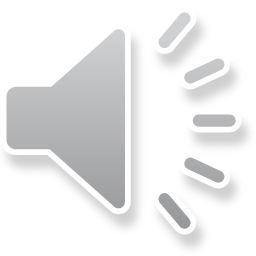 ACTIVITY (10 MINUTES)
Your Task is to research the Psychodynamic Approach. Here are some key terms for you to search online:


Sigmund Freud
Unconscious
Id, Ego, Superego
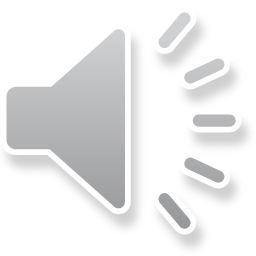 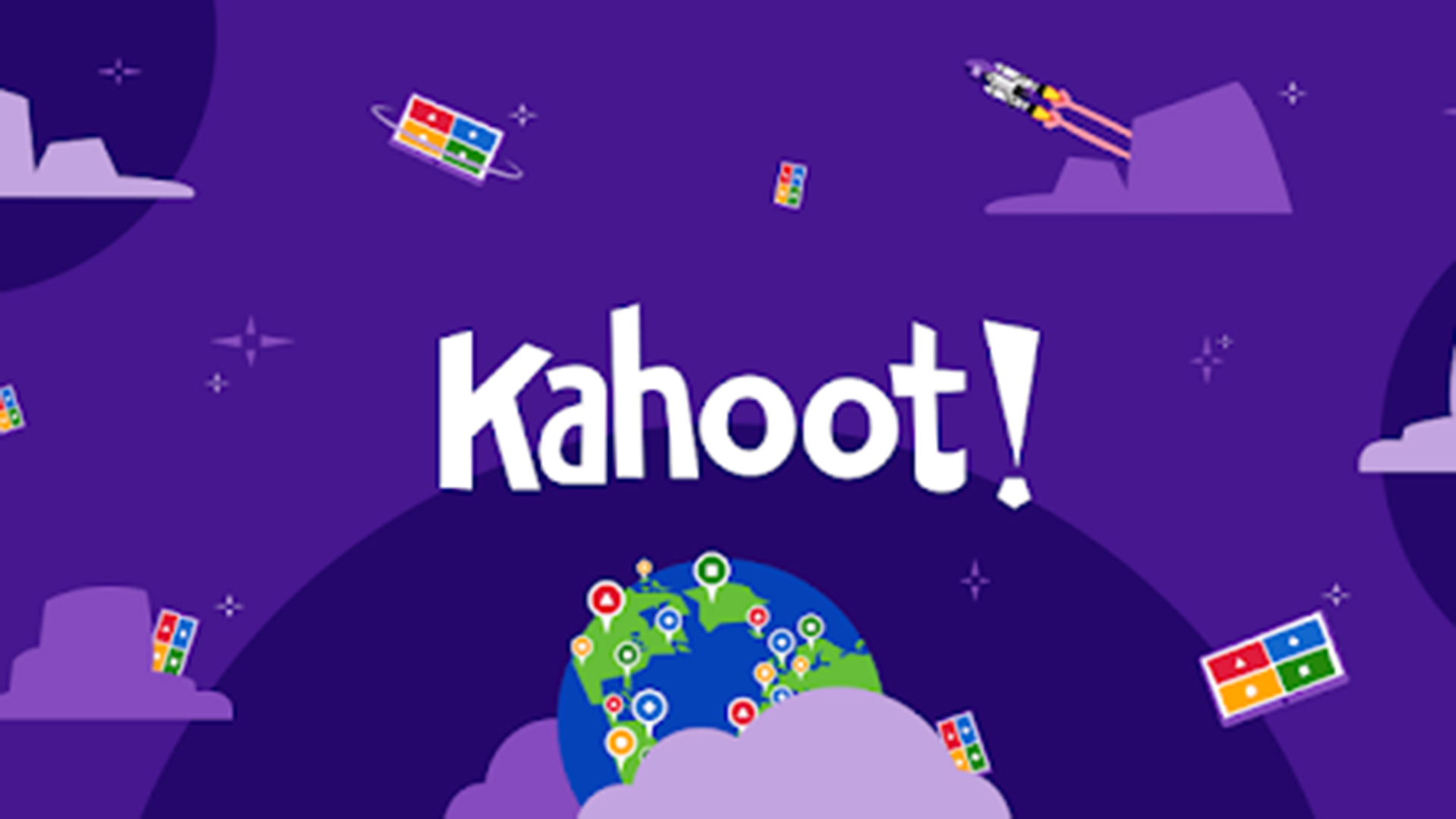 Applicant event Kahoot
(hover over the link, hold ctrl and click on the link)
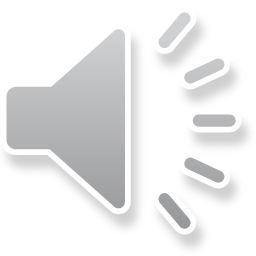